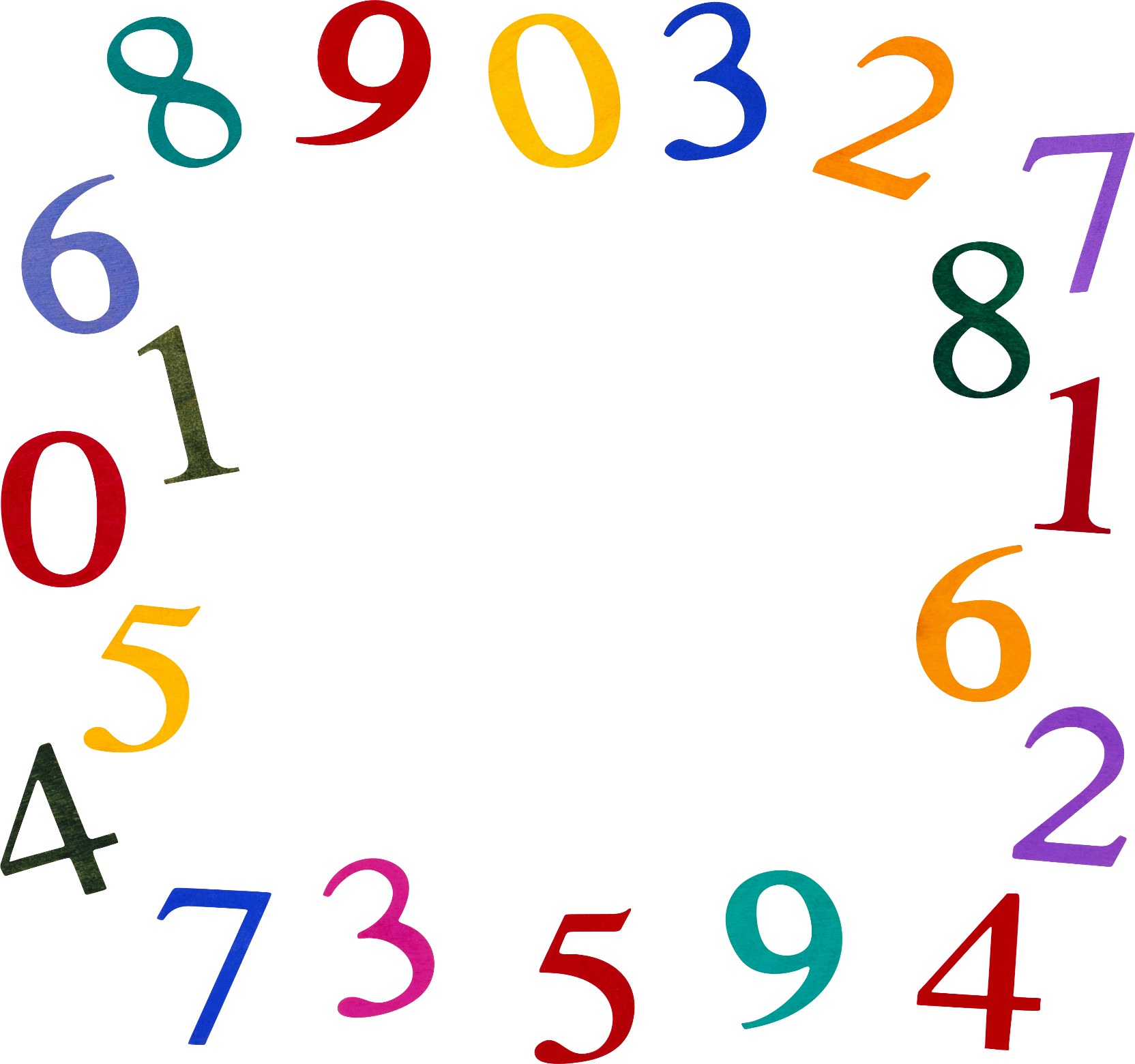 Цифри
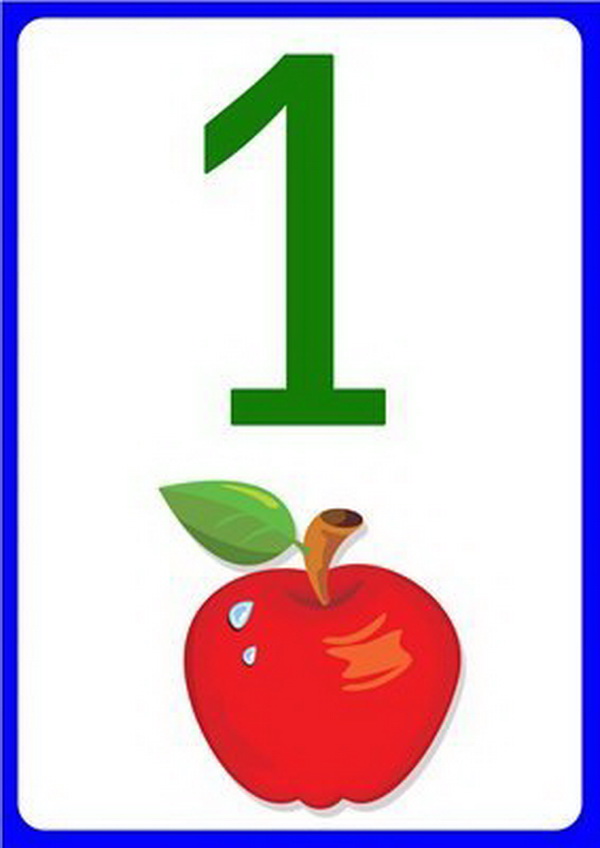 Один
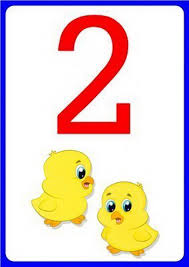 Два
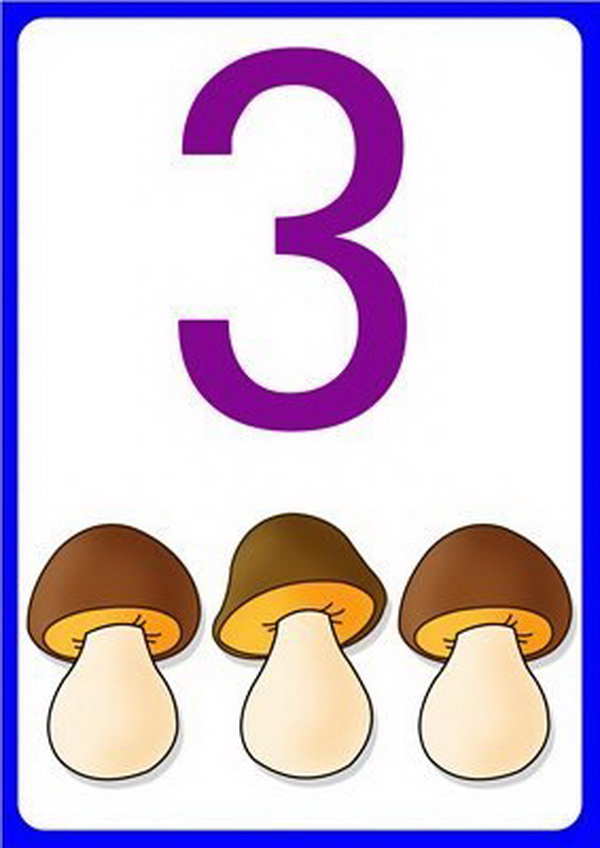 Три
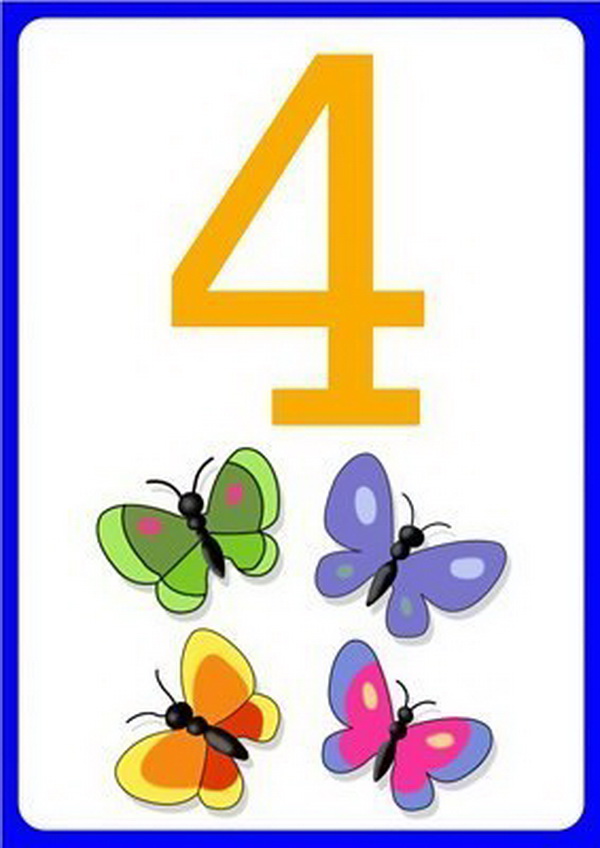 Чотири
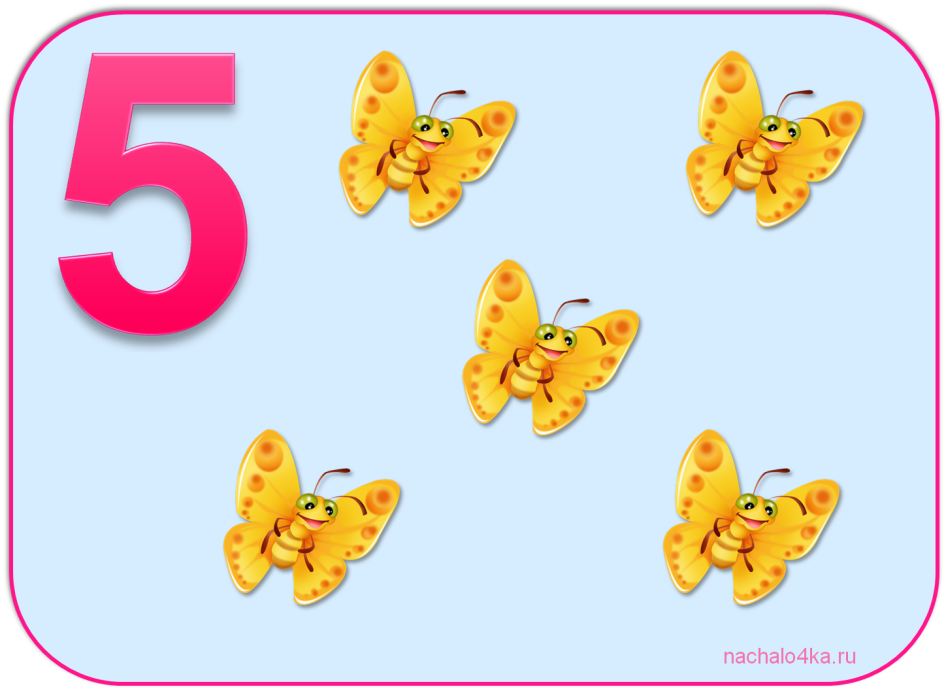 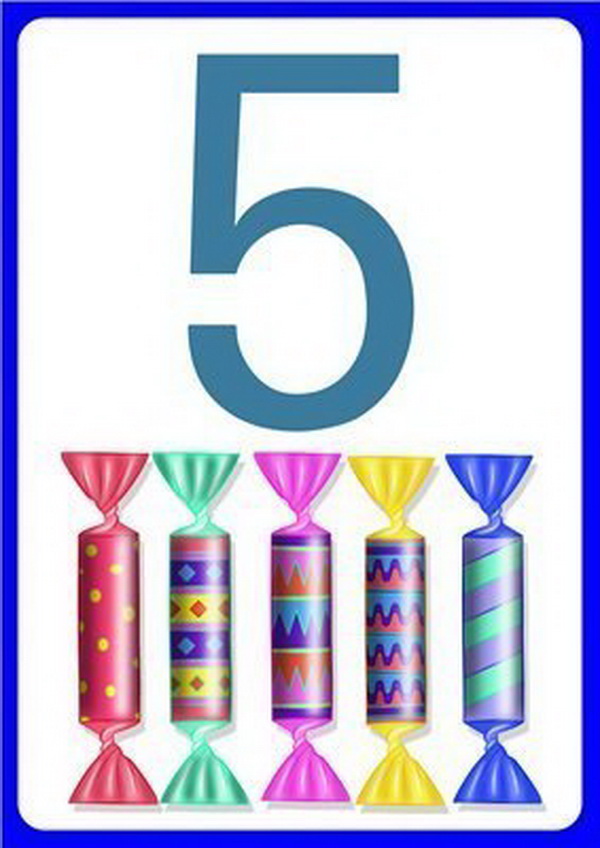 П'ять
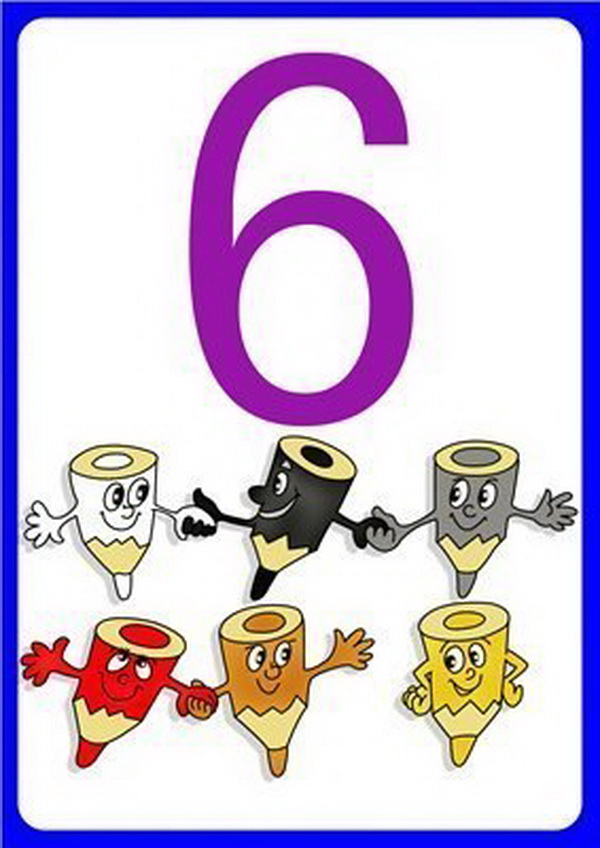 Шість
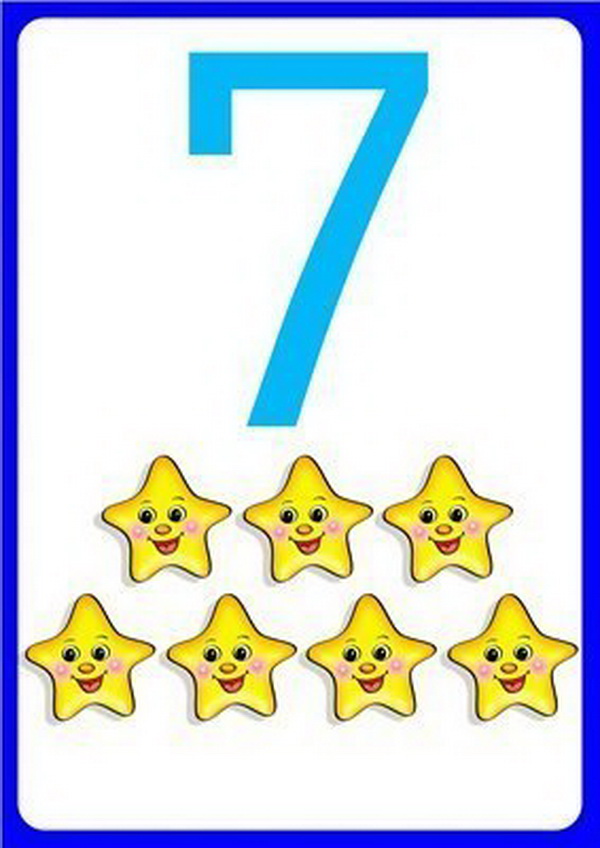 Сім
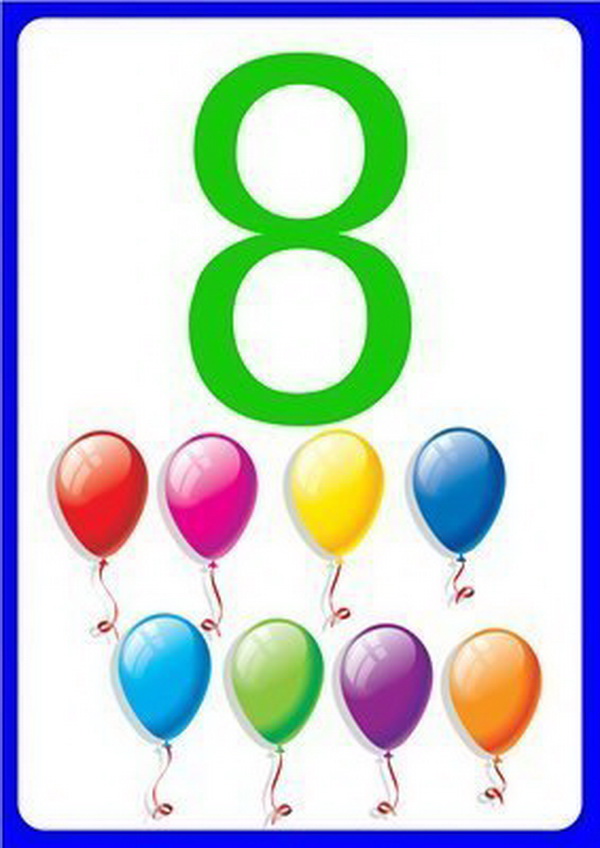 Вісім
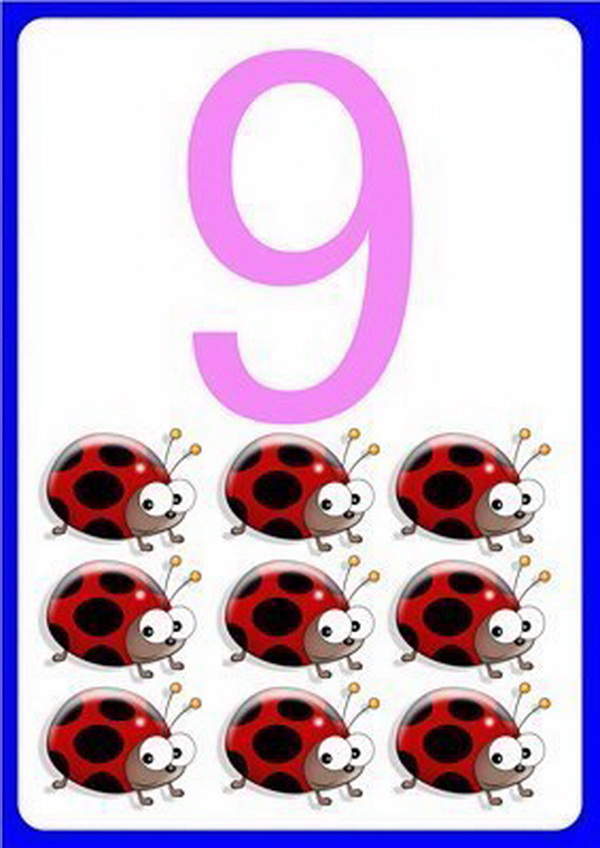 Дев'ять
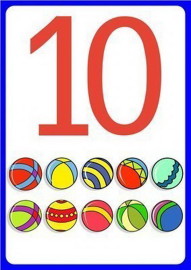 Десять